100Inventions and discoveries
Who was the light bulb invented by?
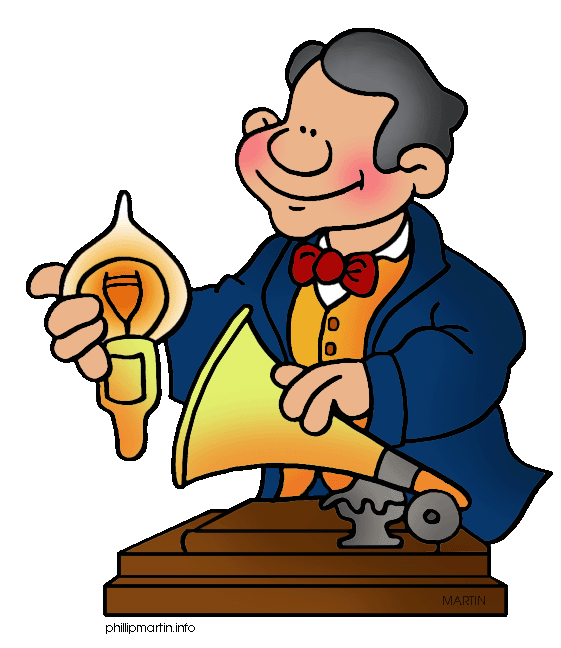 100 Inventions and discoveries
What was invented by Thomas Edison?
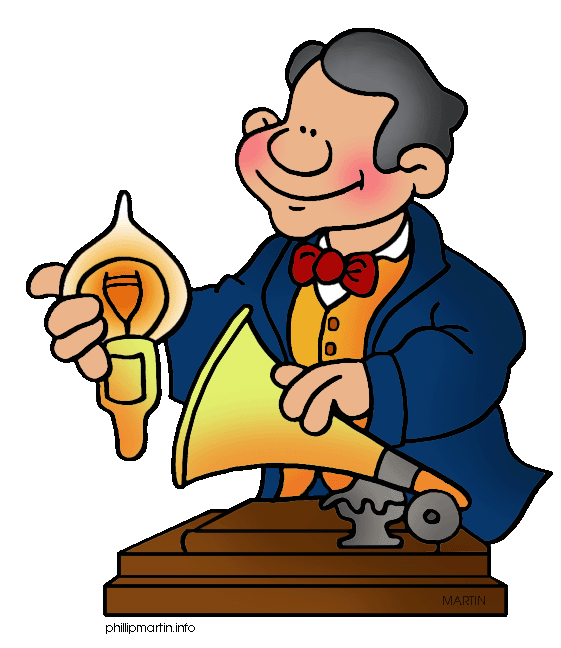 200 Inventions and discoveries
Who were airplanes invented by?
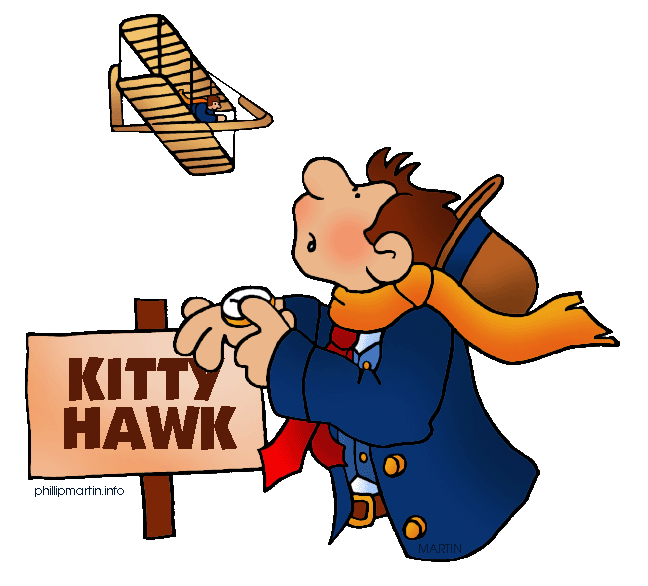 200 Inventions and discoveries
What was invented by the Wright brothers?
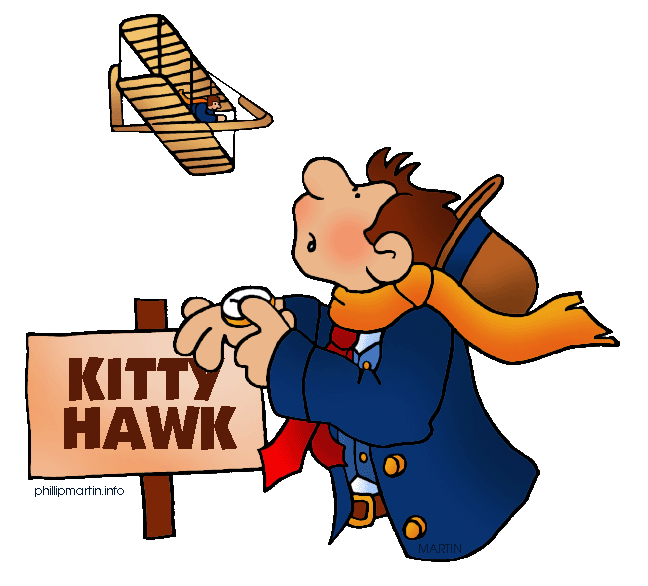 5 см
300 Inventions and discoveries
Who was the telephone invented by?
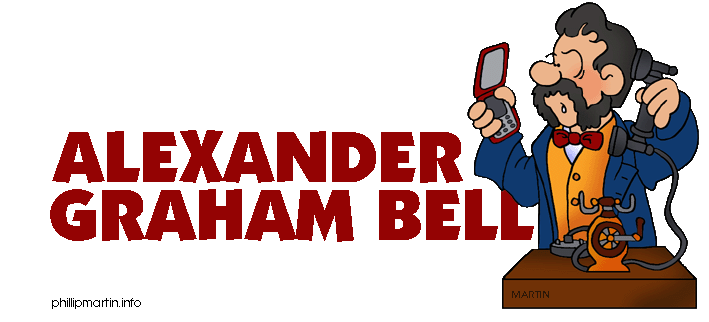 300 Inventions and discoveries
What was invented by 
Alexander Graham Bell?
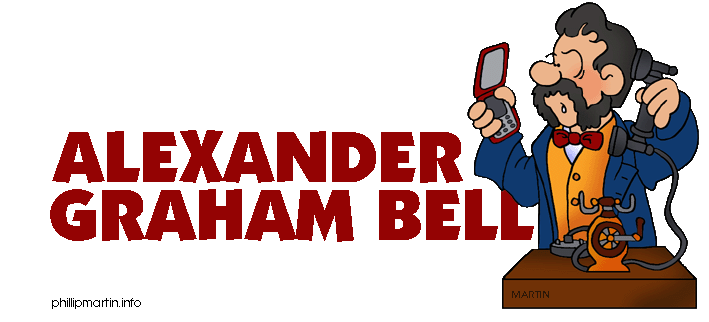 400 Inventions and discoveries
Who was the Internet Explorer
 invented by?
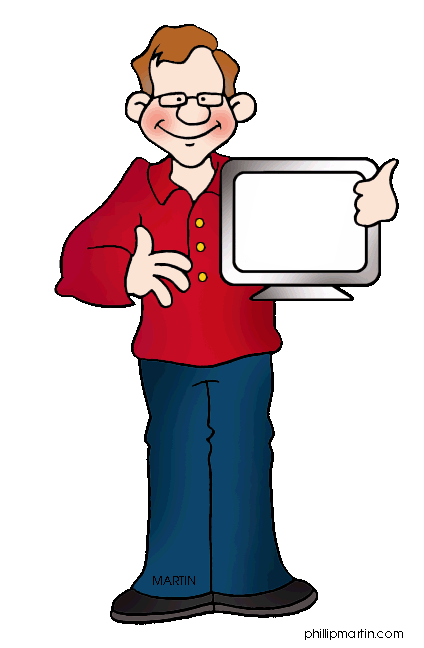 400 Inventions and discoveries
What was invented by  Bill Gates?
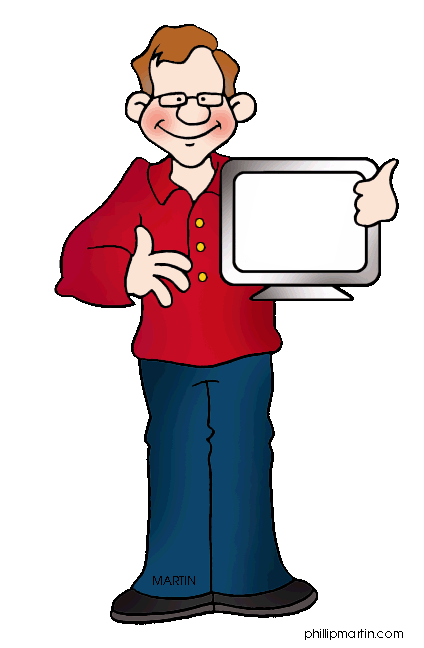 500 Inventions and discoveries
Who was the law of relativity
 invented by?
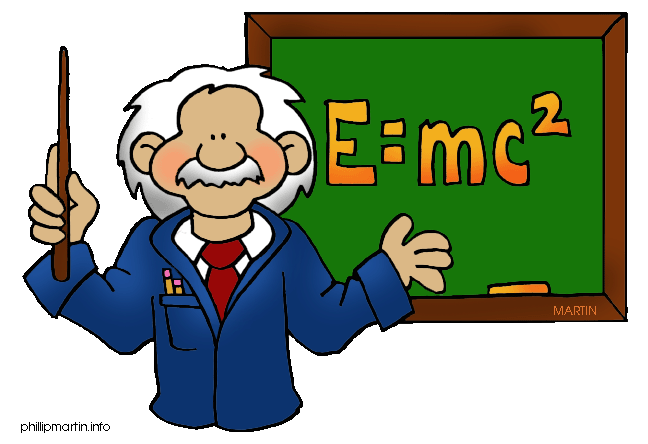 500 Inventions and discoveries
What was invented by  Albert Einstein?
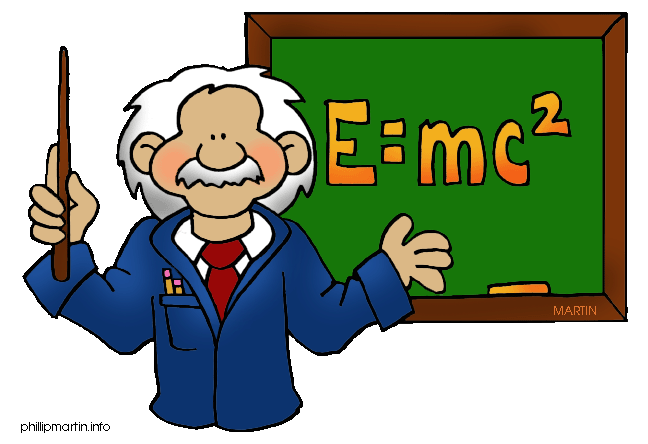 100 Where?
Where are bananas grown?
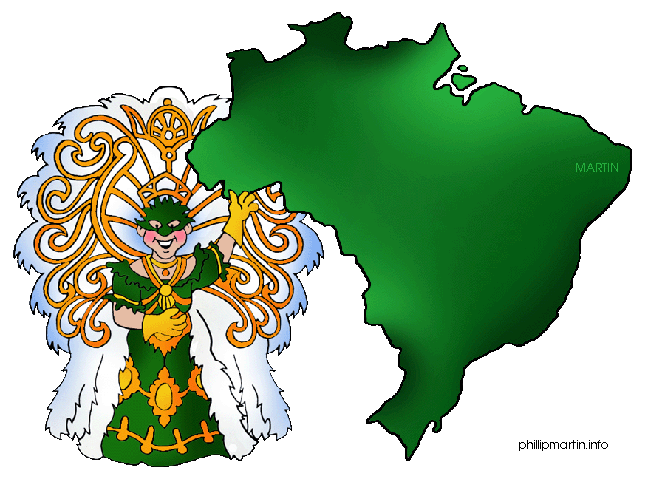 100 Where?
What is grown in Brazil?
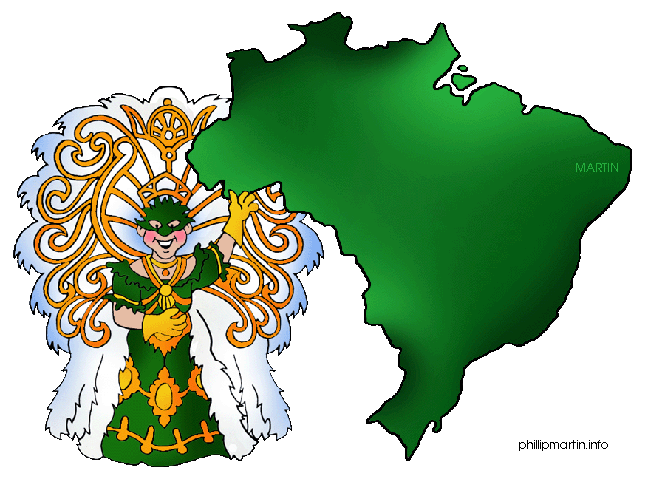 200Where?
Where are apples grown?
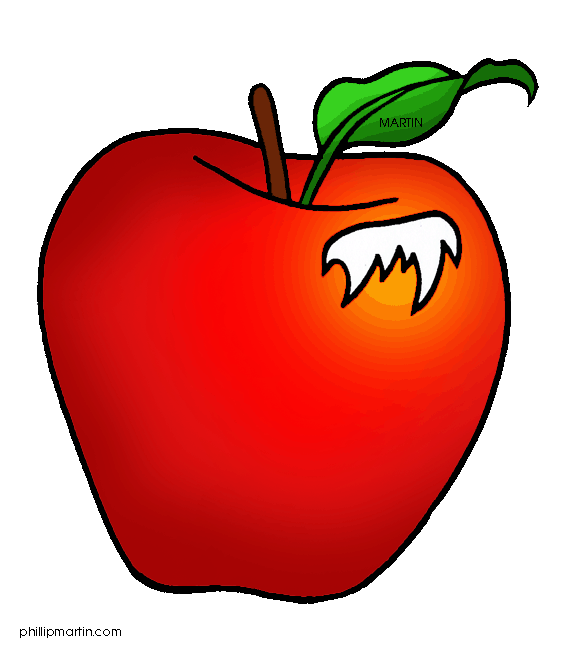 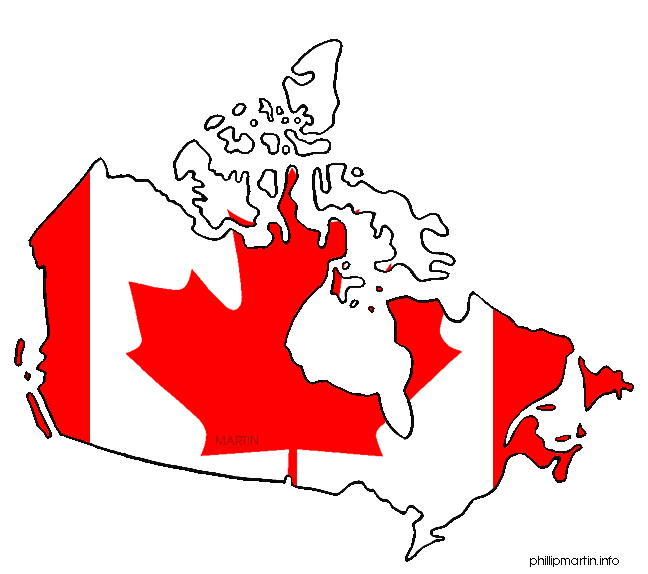 200Where?
What is grown in Canada?
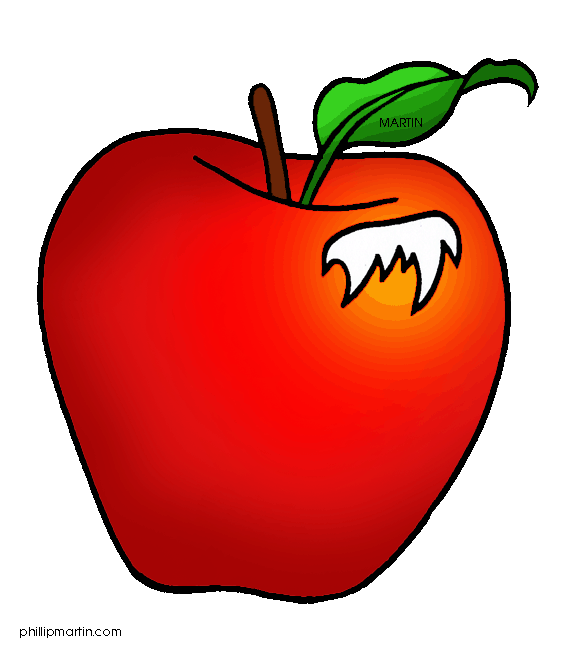 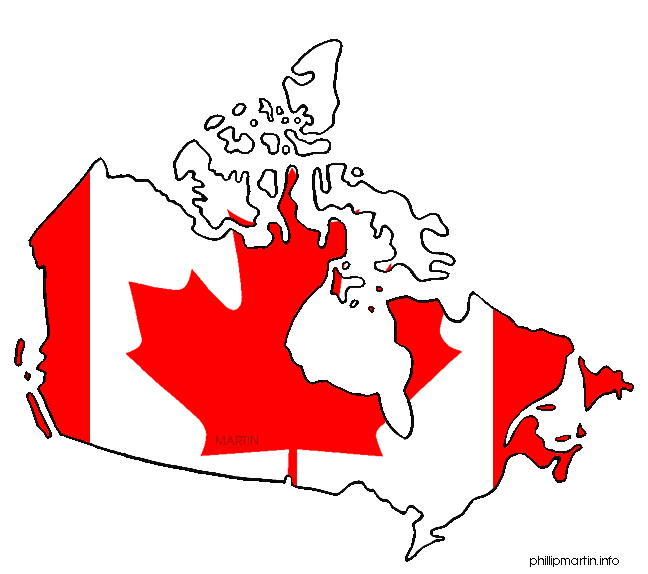 300Where?
Where is rice grown?
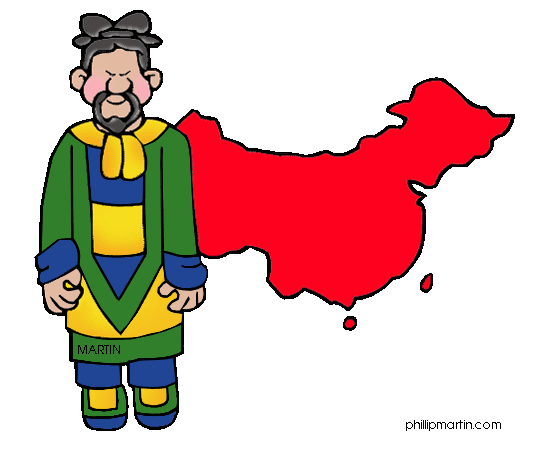 300Where?
What is grown in China?
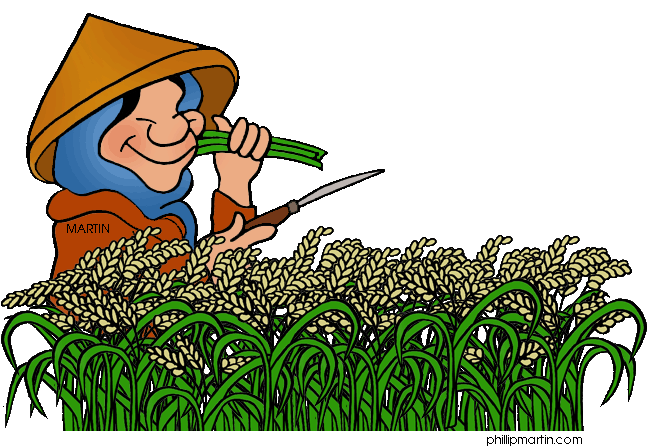 400Where?
.
Where are coffee beans grown?
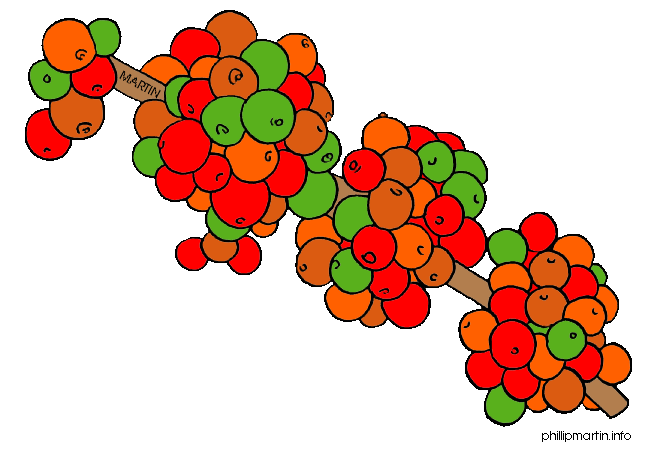 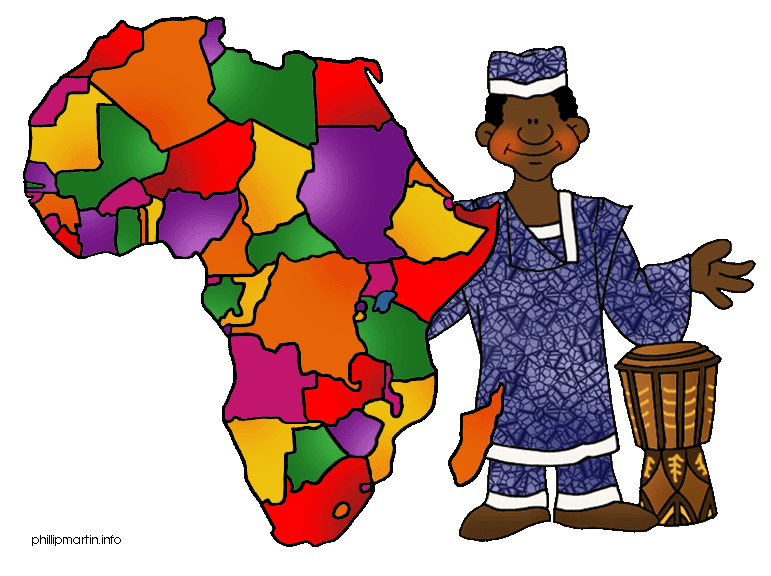 400Where?
What is grown in Africa?
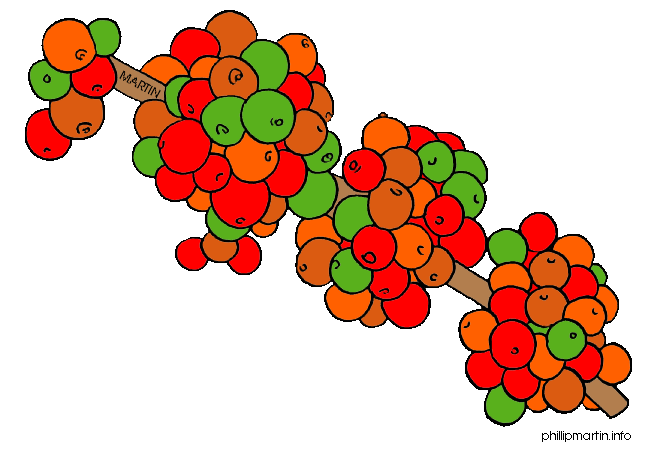 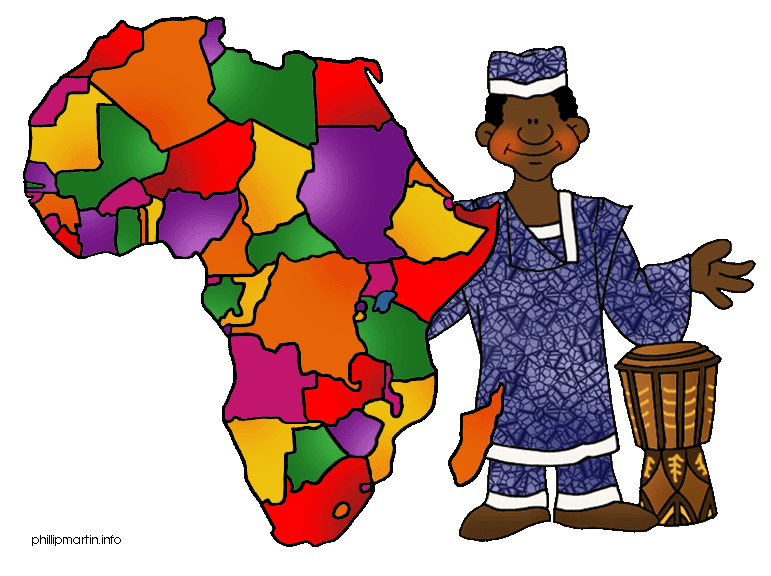 500Where?
Where are kiwis grown?
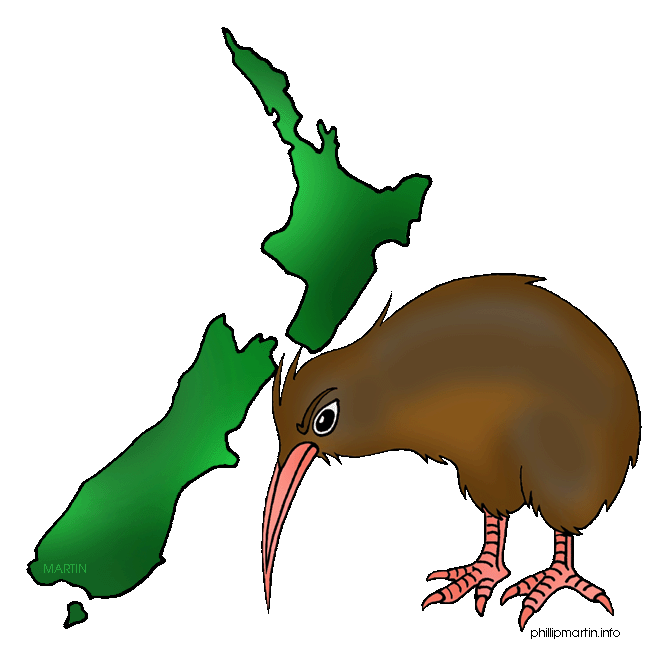 500Where?
What is grown in New Zealand?
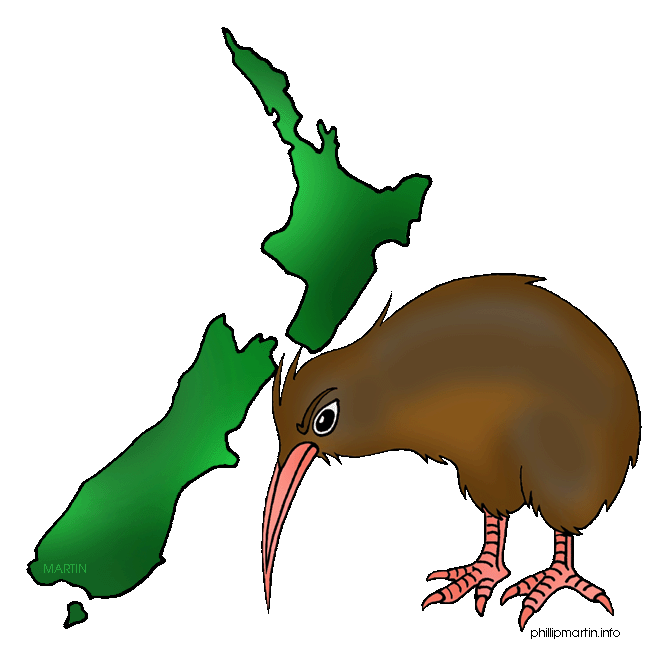 100Books and Writers
Who was “Oliver Twist” written by?
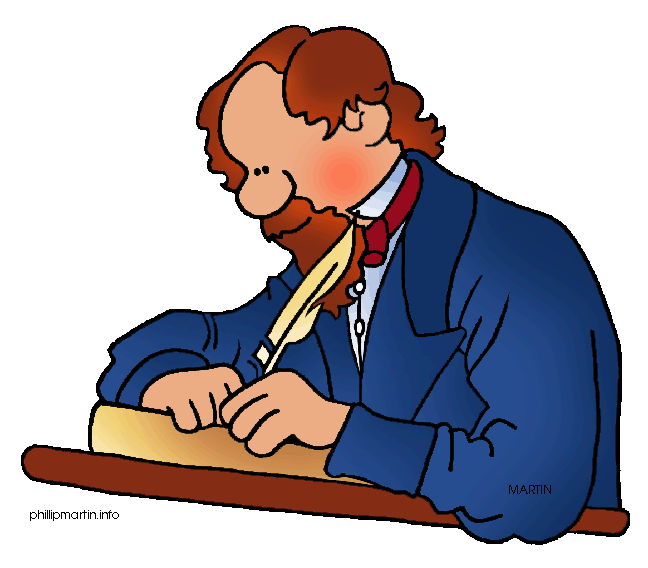 100Books and Writers
What was written by Charles Dickens?
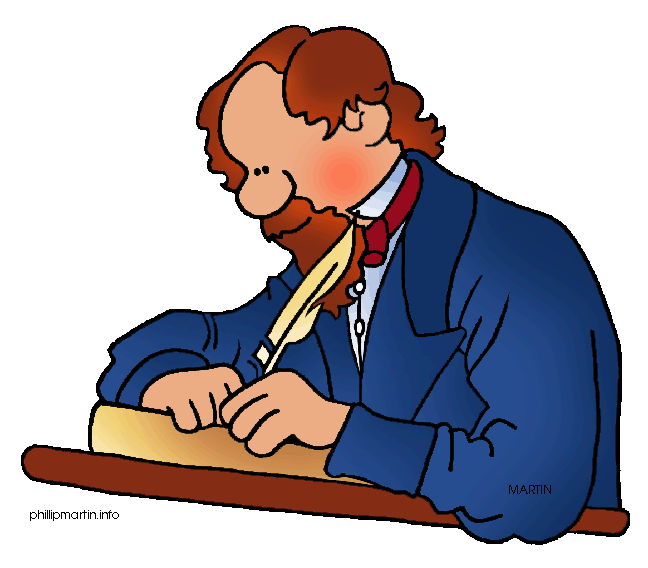 200Books and Writers
Who was “Romeo and Juliet” written by?
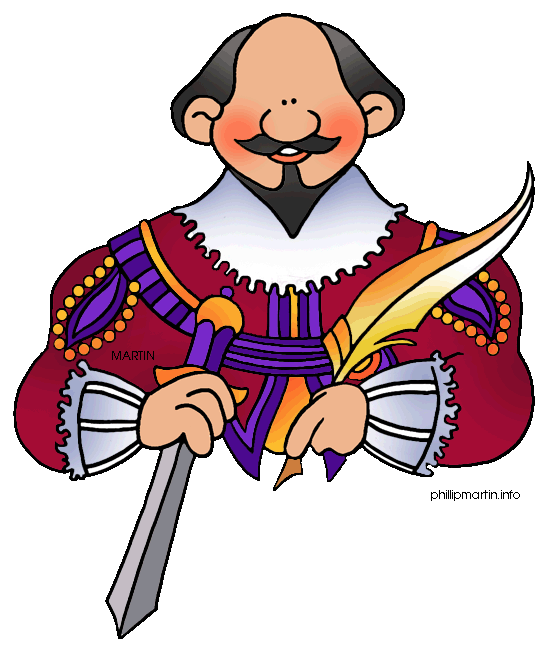 200Books and Writers
What was written by 
William Shakespeare?
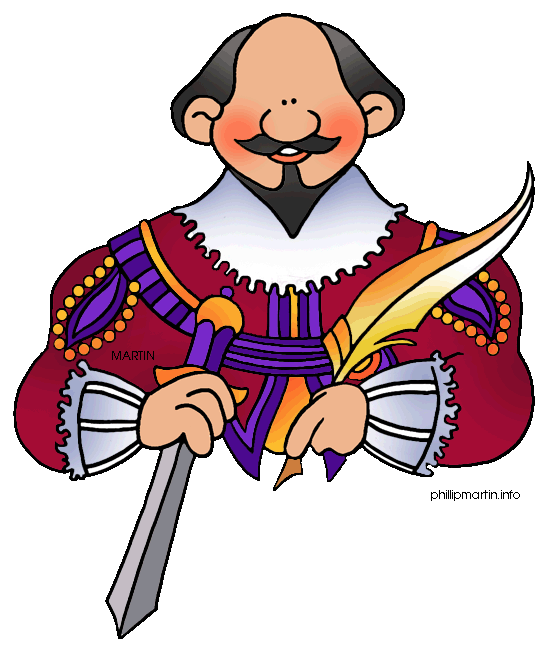 300Books and Writers
Who was “Alice in Wonderland” 
written by?
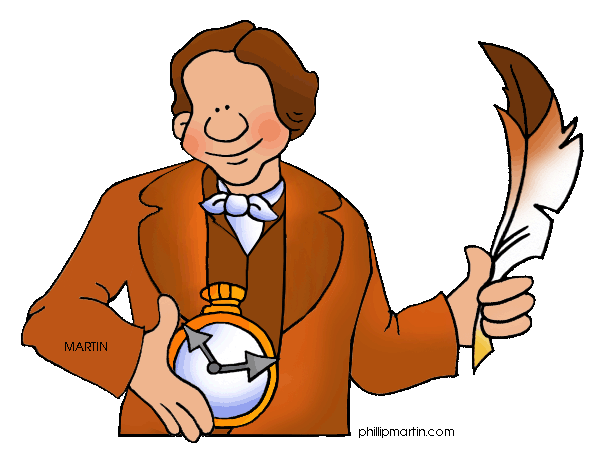 300Books and Writers
What was written by 
Lewis Carroll?
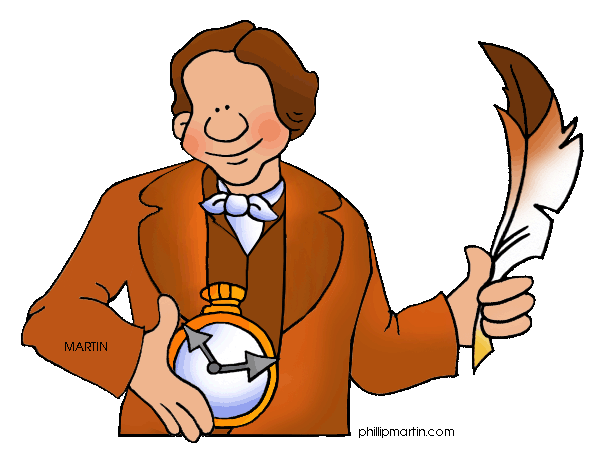 400Books and Writers
Who was “Treasure Island” 
written by?
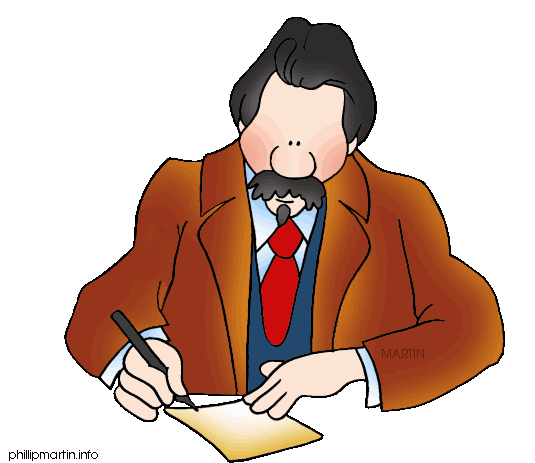 400Books and Writers
What was written by 
Robert Louis Stevenson?
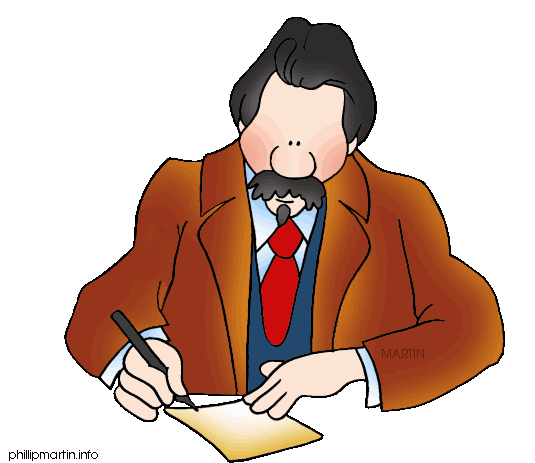 500Books and Writers
Who was “The Last of the Mohicans” 
written by?
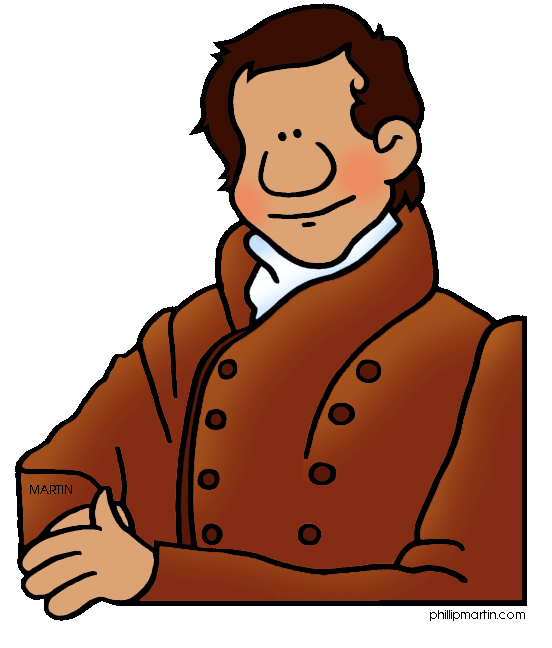 500Books and Writers
What was written by 
James Fenimore Cooper?
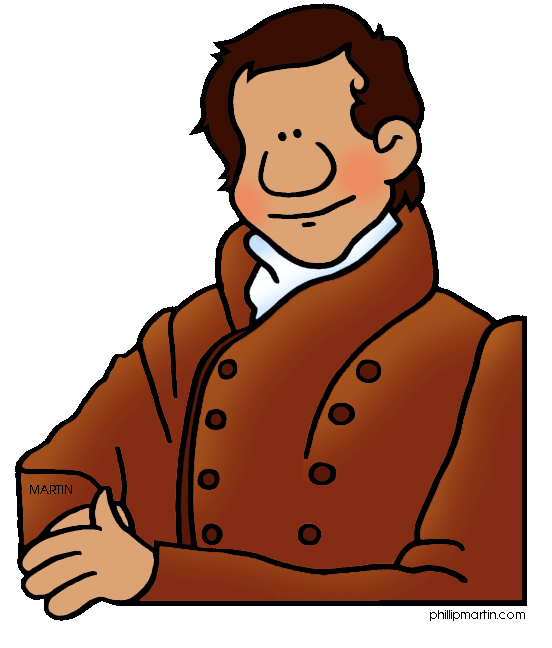 100Cars
Who was a sports car built by?
Porsche
Hyundai
Toyota
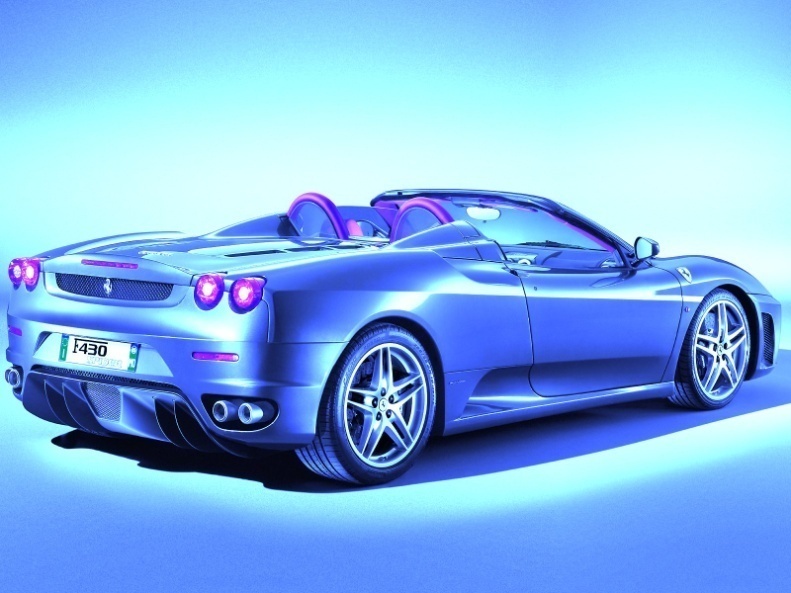 100Cars
What car was built by Porsche?
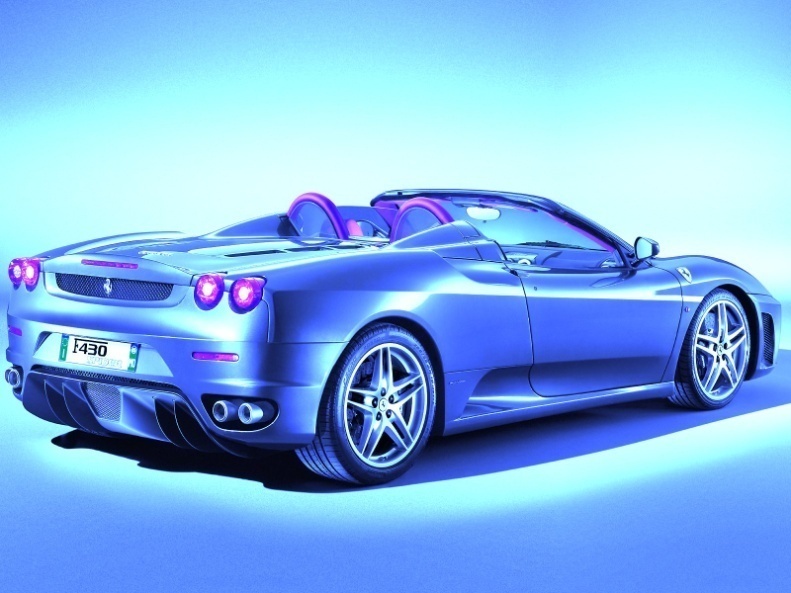 200Cars
Who was a compact car built by?
Porsche
Hyundai
Toyota
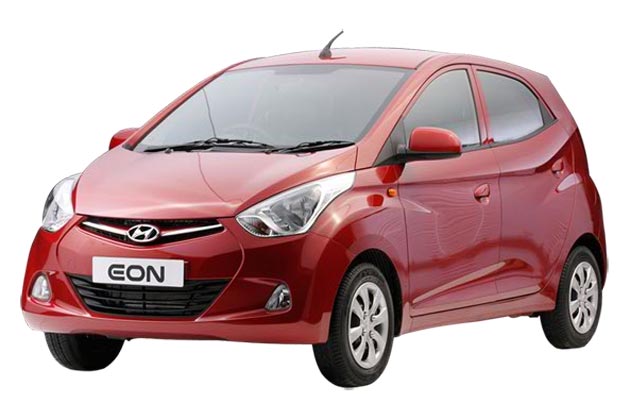 200Cars
What car was built by Hyundai?
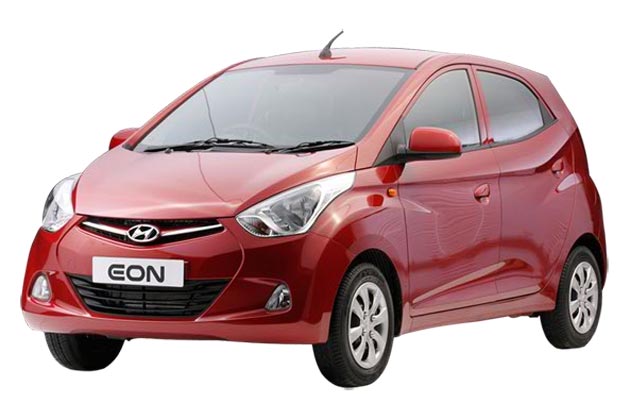 300Cars
Who was the yellow sports car built by?
Porsche
Hyundai
Toyota
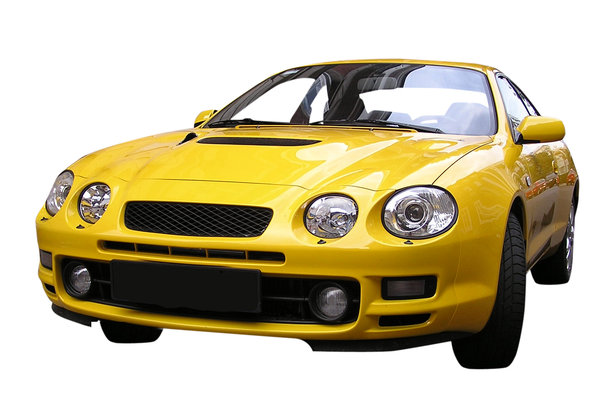 300Cars
What car was built by Toyota?
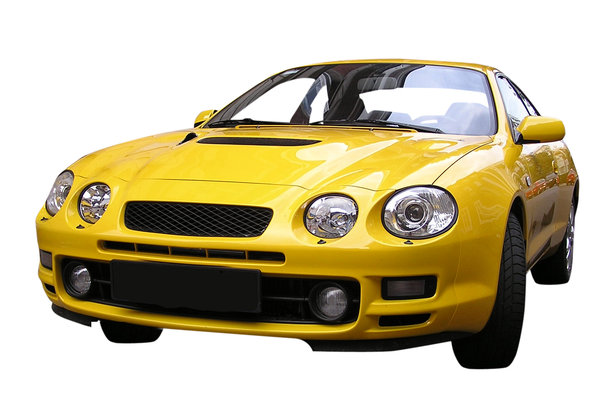 400Cars
Who was this car invented by?
Mercedes
Ford
Benz
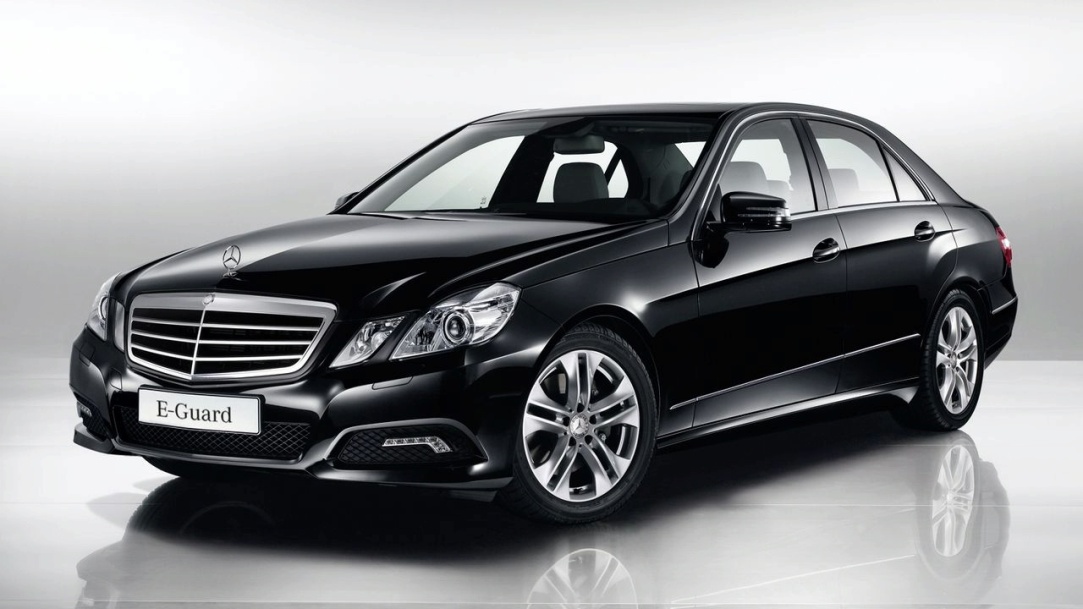 400Cars
What car was invented by Benz?
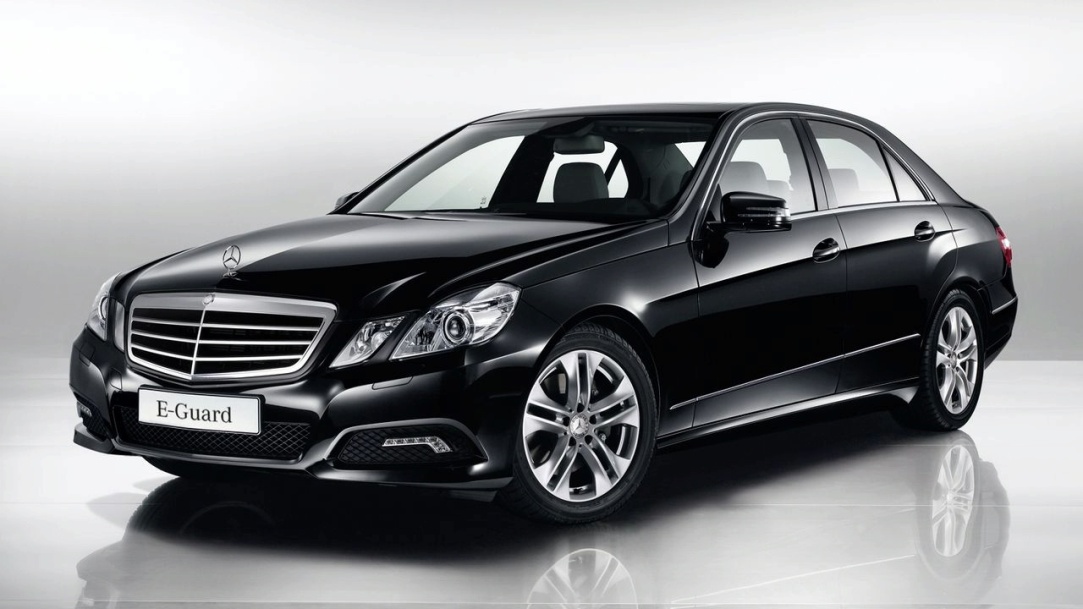 500Cars
Who was this car produced by?
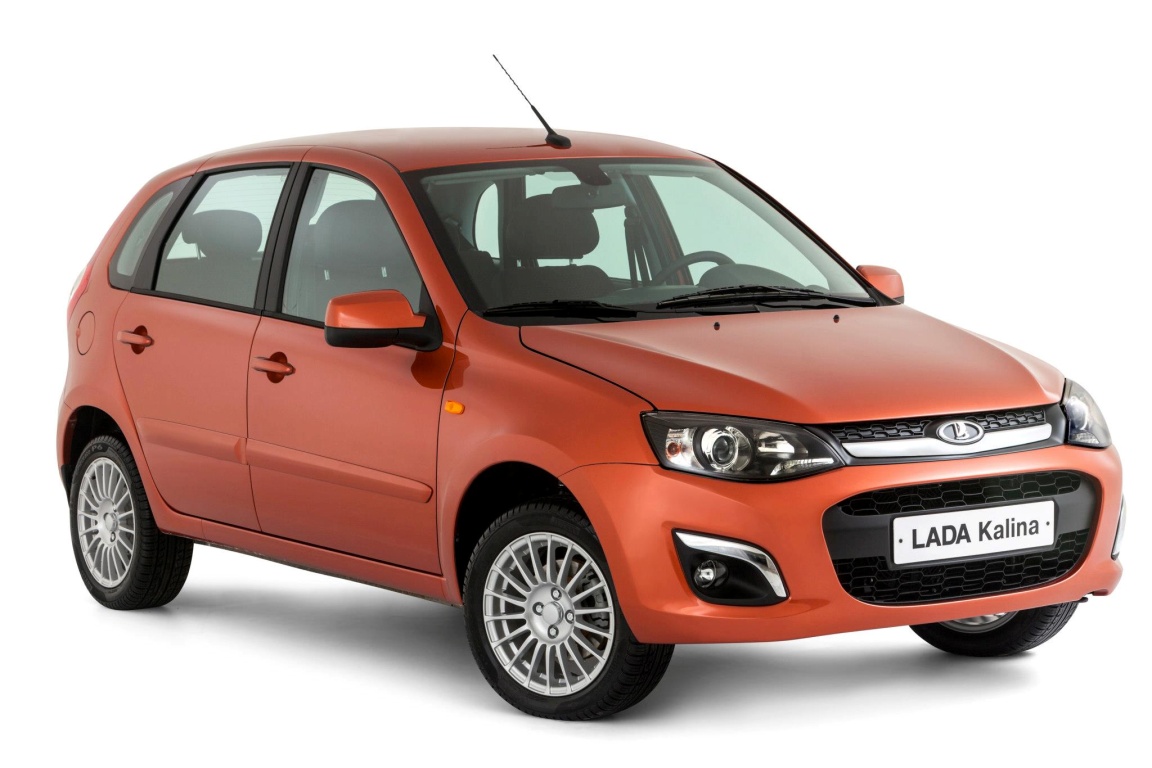 500Cars
What car was produced  by AvtoVAZ?
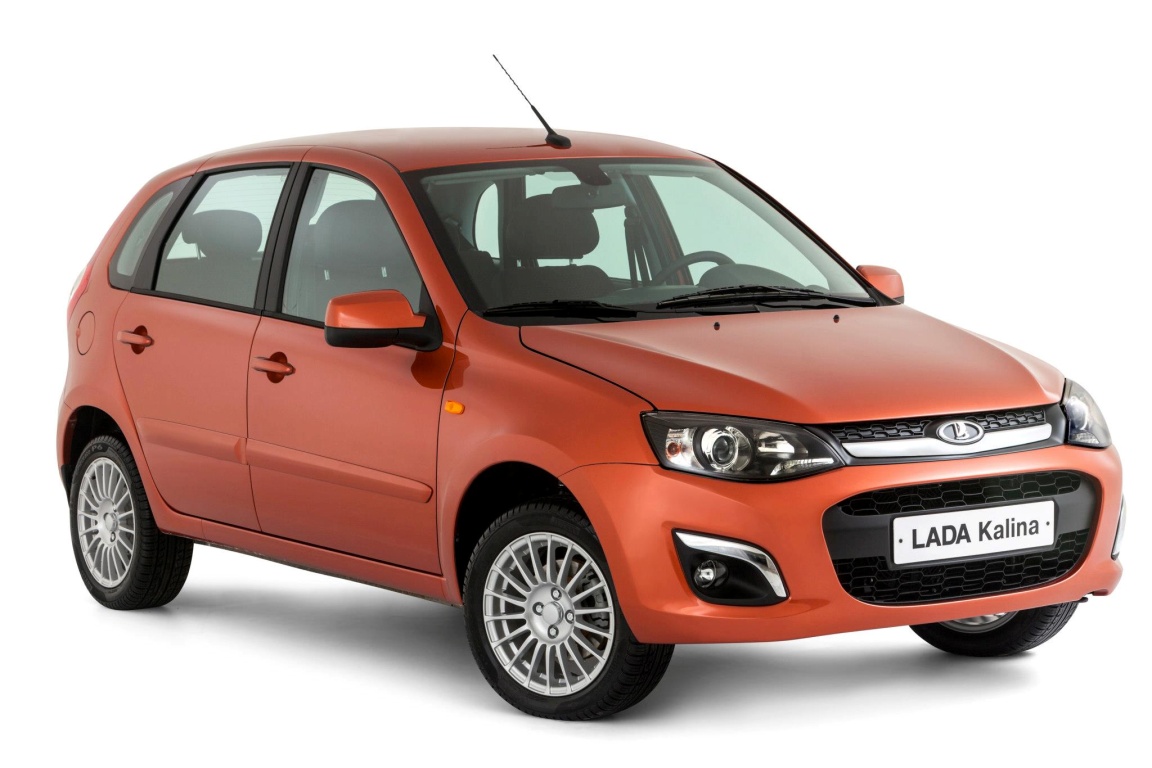 100 Made from/ of
What is pop corn made from?
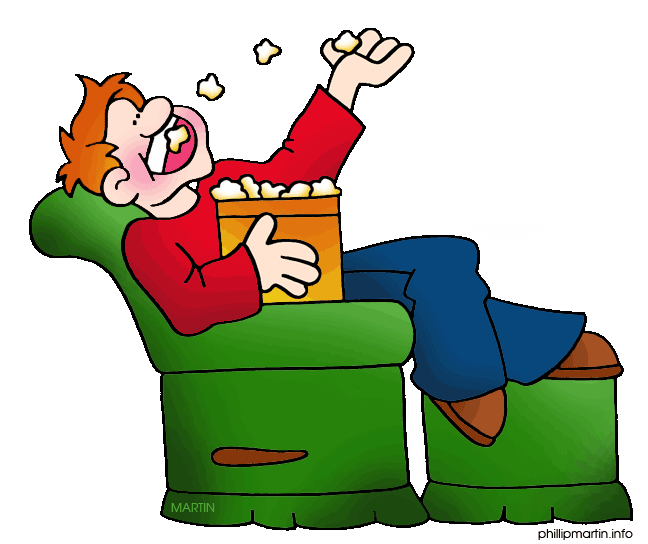 100 Made from/ of
What is made from corn?
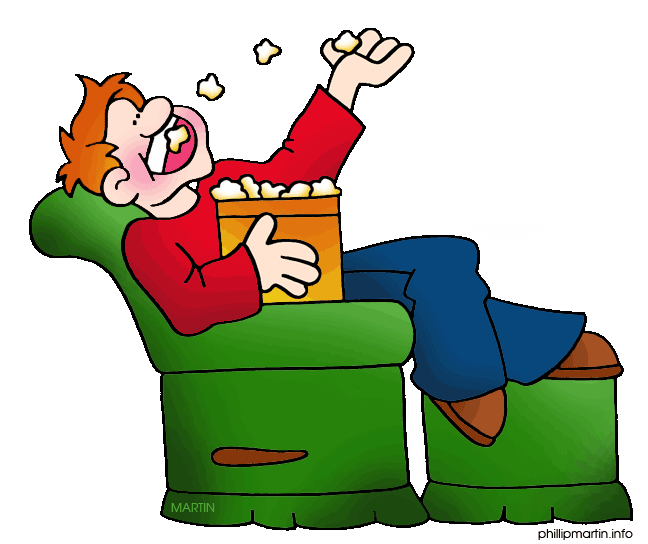 200 
Made from/ of
What is ice cream made from?
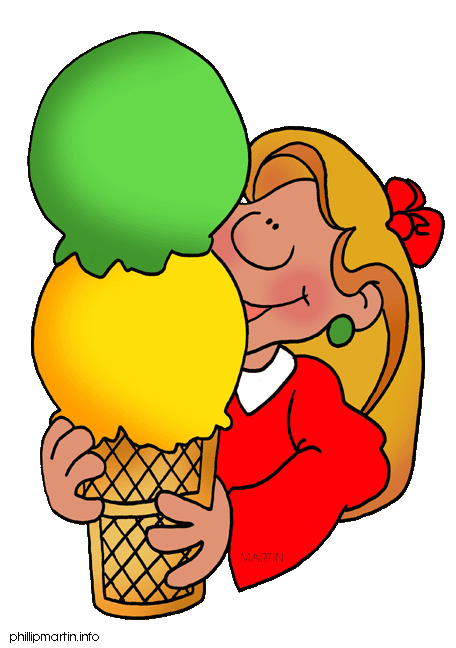 200 Made from/of
What is made from milk?
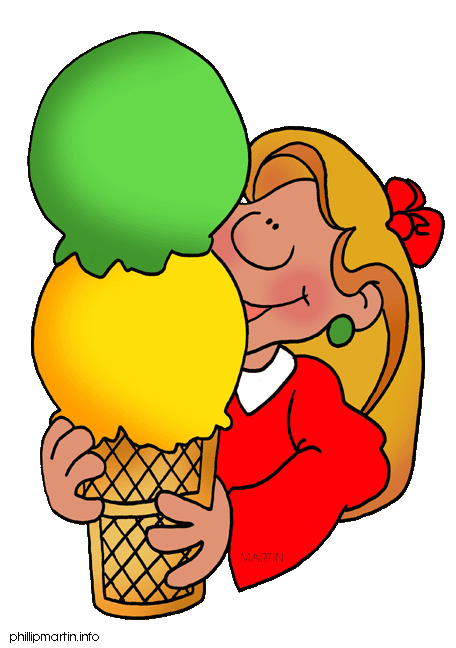 300 
Made from/of
What are T-shirts made of?
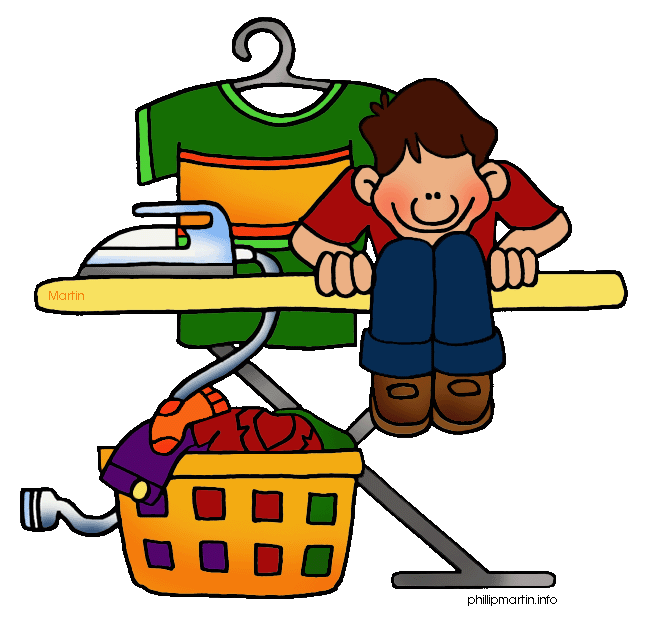 300Made from/of
What is made of cotton?
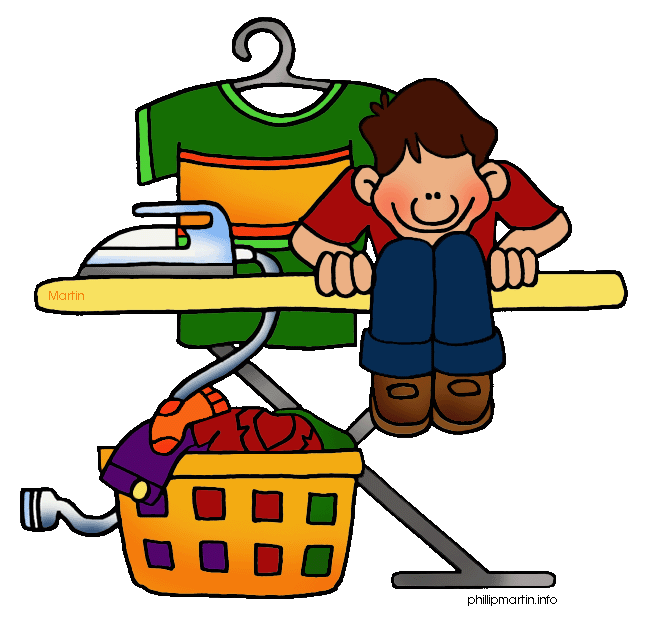 400 Made from/of
What is the house made of?
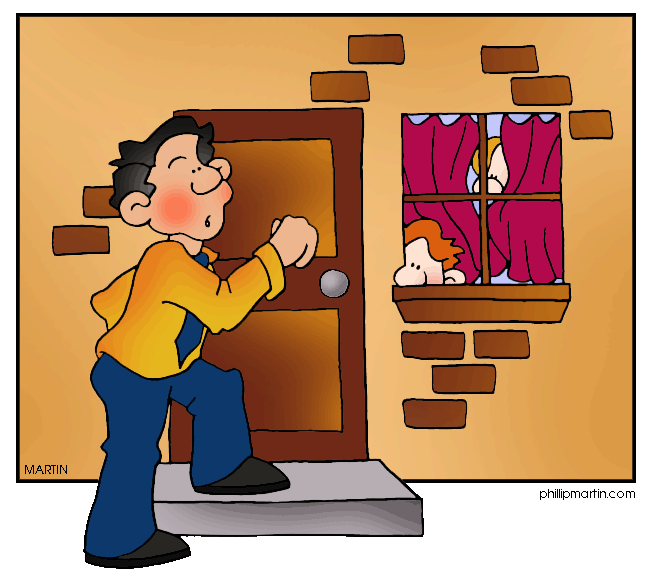 400 Made from/of
What is made of bricks?
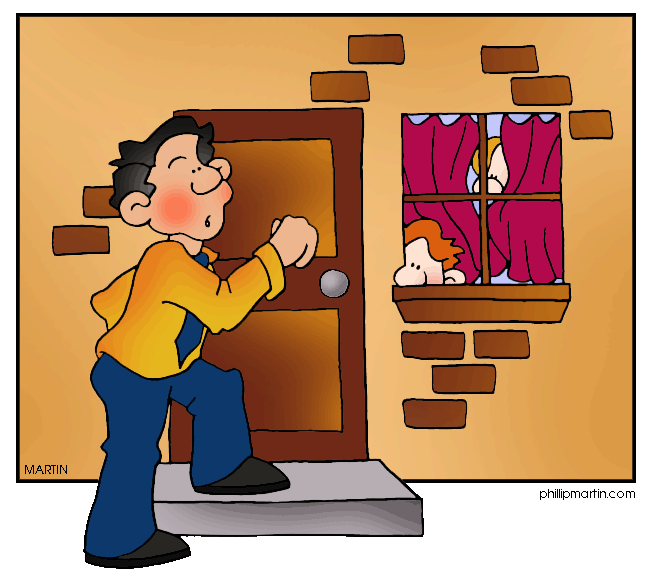 500 Made from/ of
What is the Statue of Liberty made of?
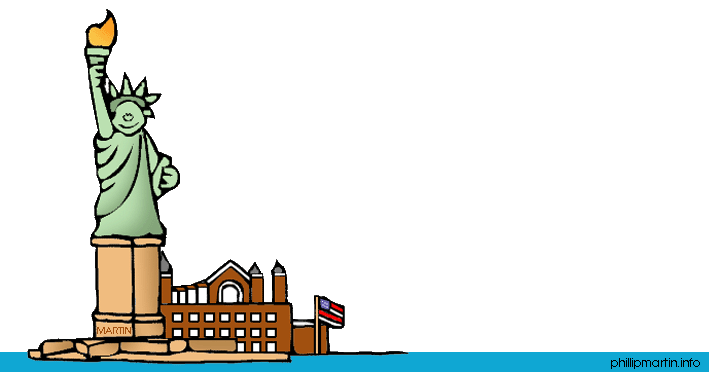 500
Made from/ of
What is made of copper?
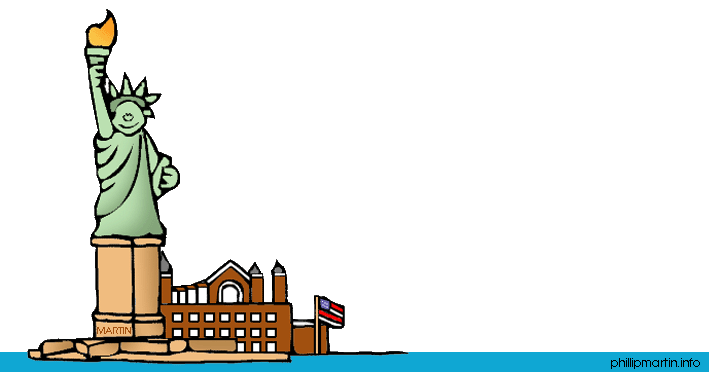